Soil COMPOSITION
AIDIEL ASHRAF BIN ABDUL RAZAK
ANDY SIA CHEE MAU
ANIS NAJMIAH SILMI BINTI MAT HASSAN
ARVINDRAJ A/L THANGARAJOO
AZRUL SHAH BIN AMINUDDIN
CHEN JUN YAN
CHERYL HONG SHING YEE
ELAINE TAY YEE LING
EMER AIMAN BIN MOHD SALEH
EZZYAN INTAN SYAFHIRAH BINTI ABDUL RAHIM
HUANG WEI HONG
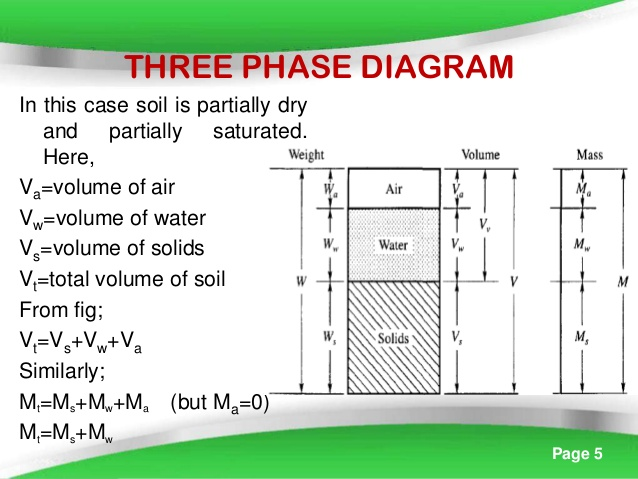 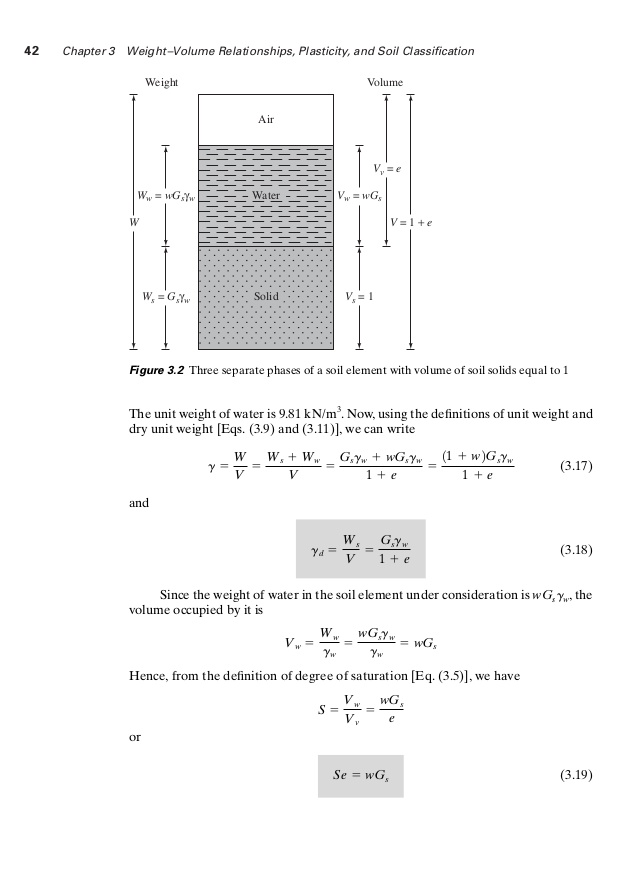 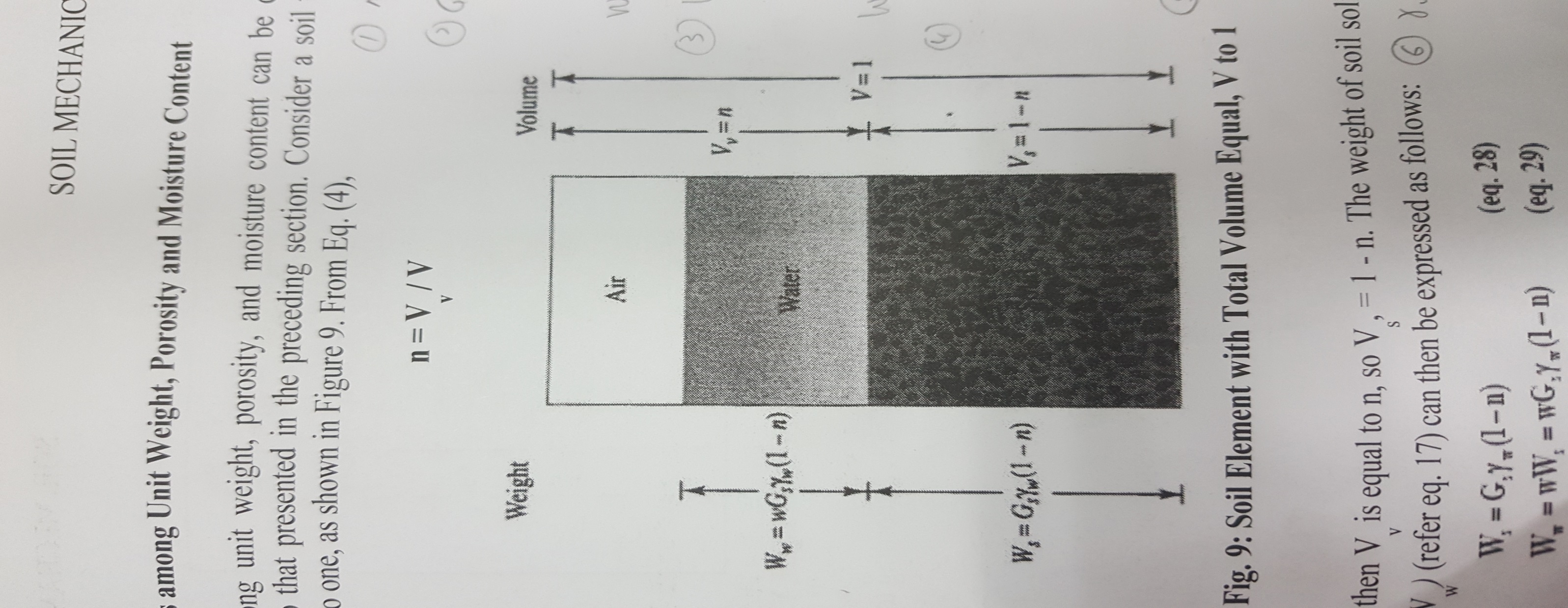